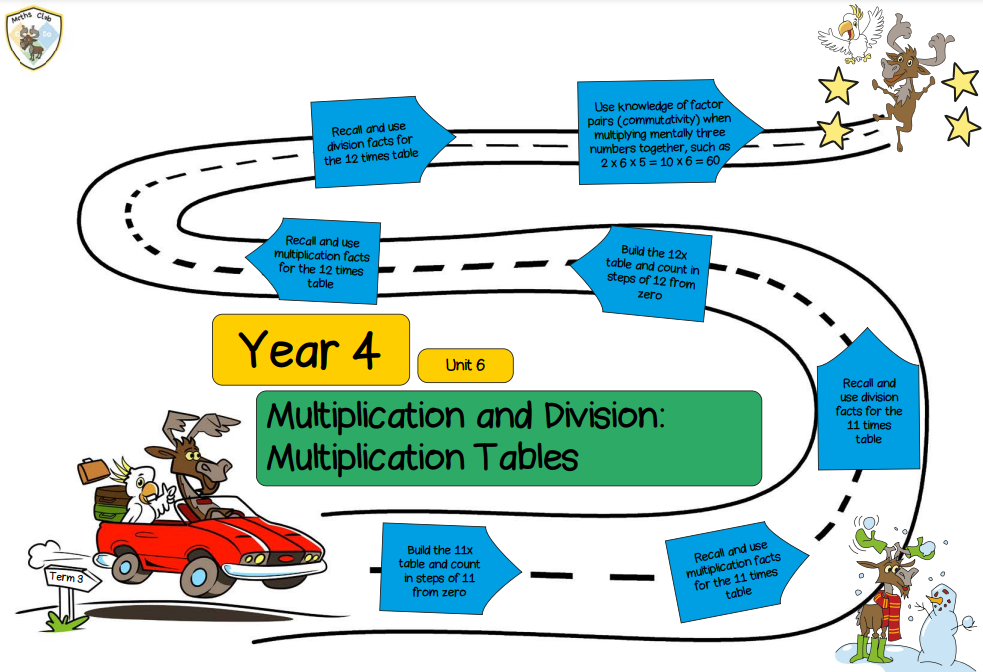 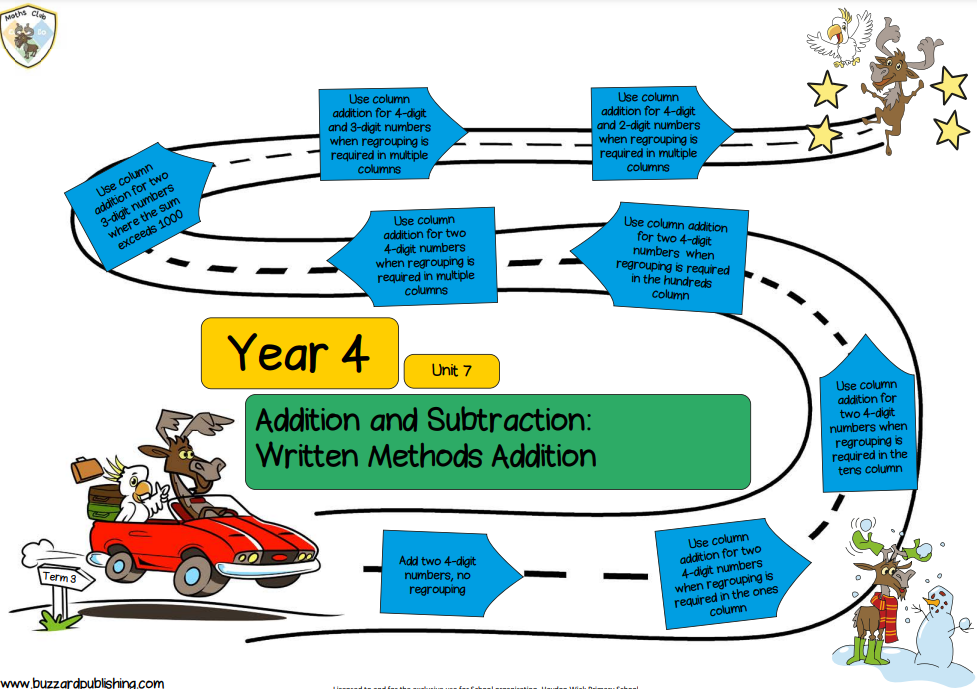 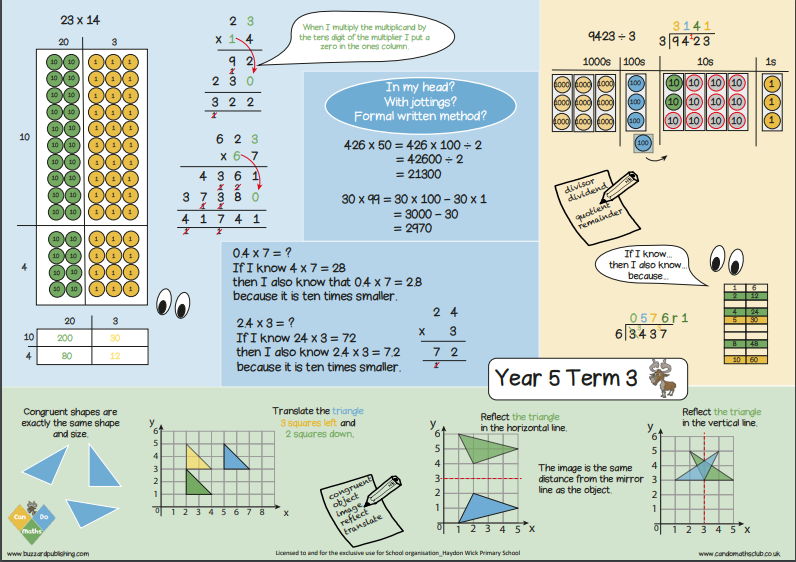 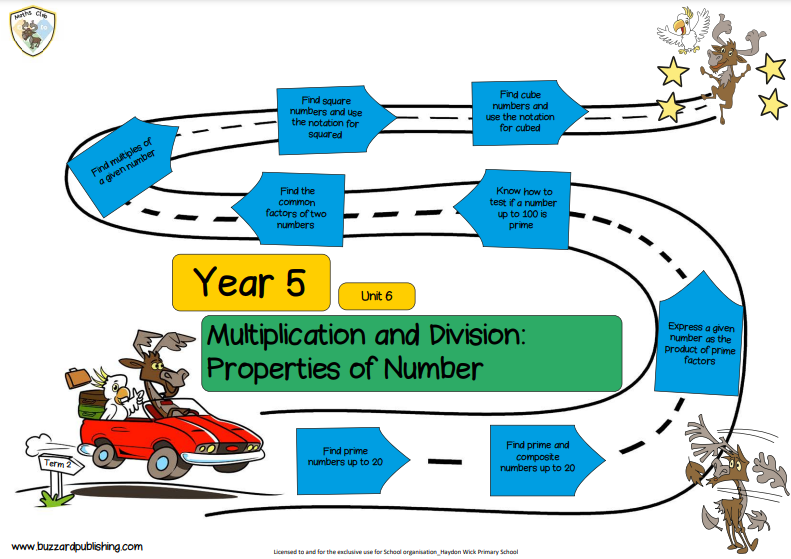 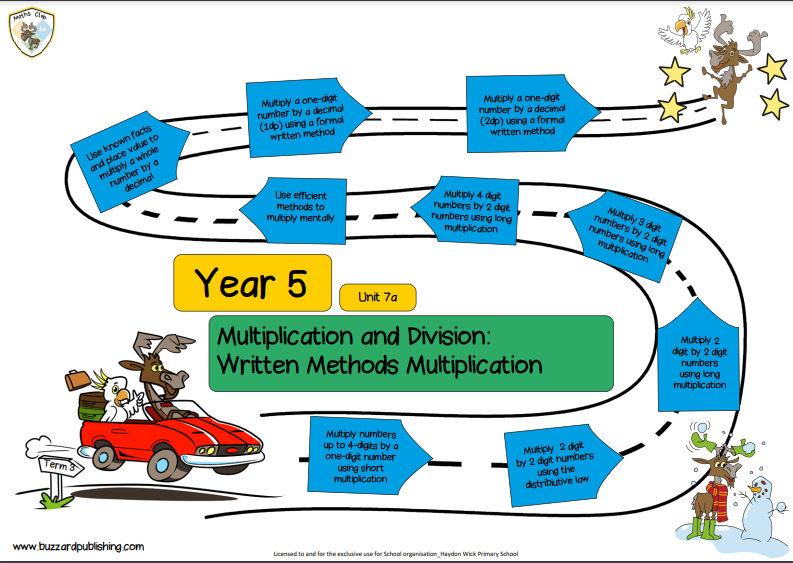 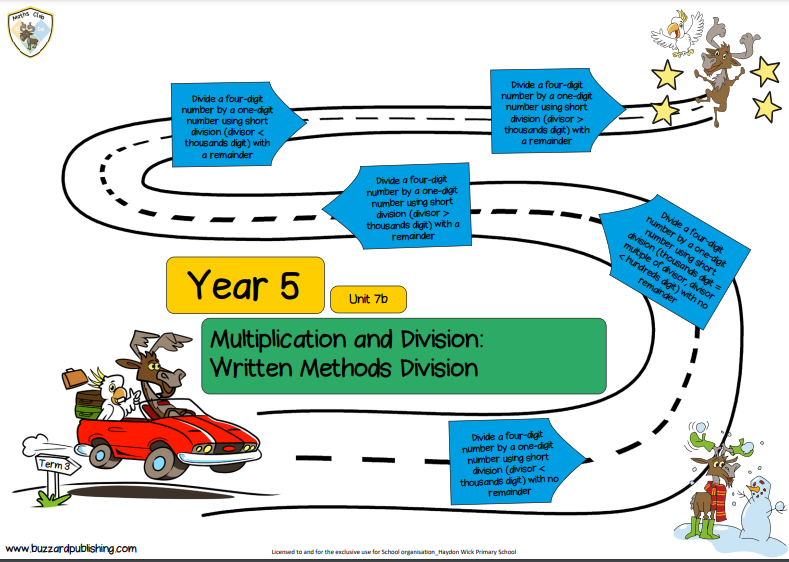 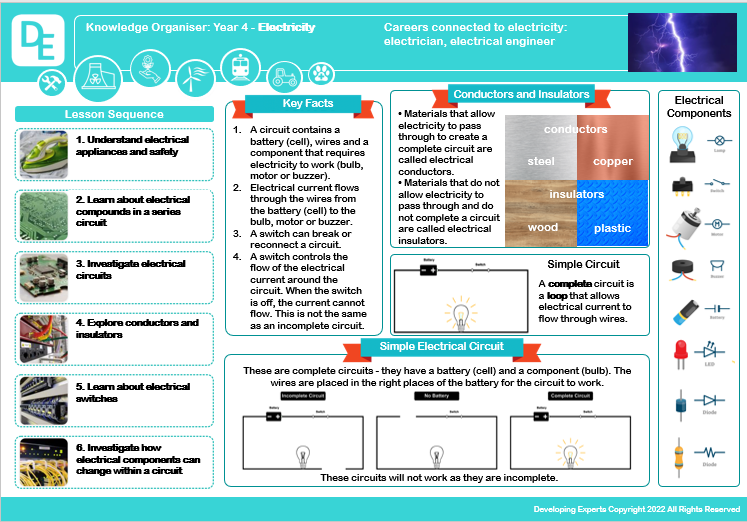 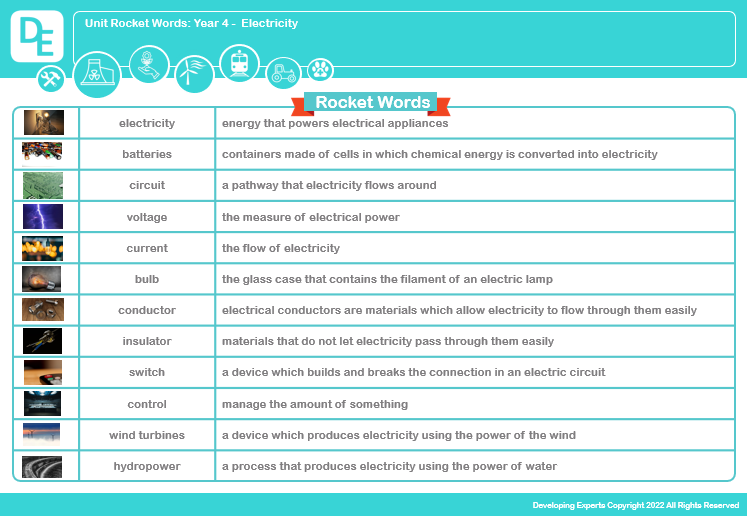 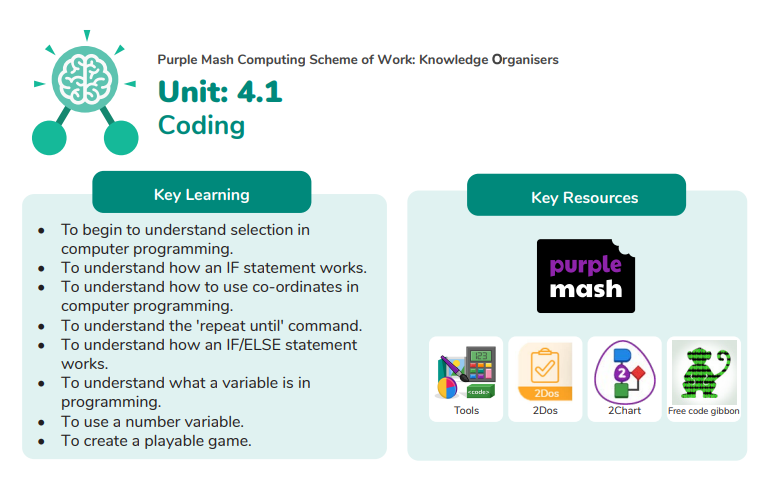 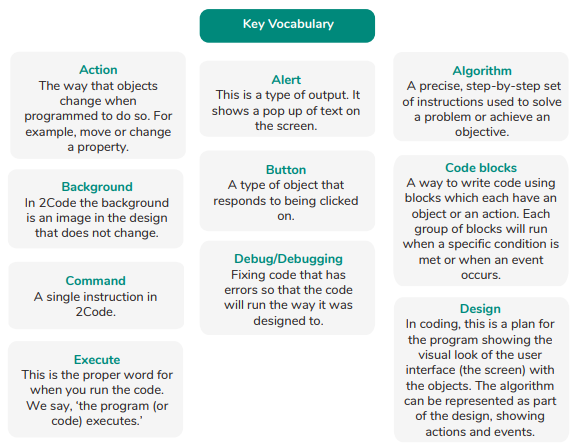 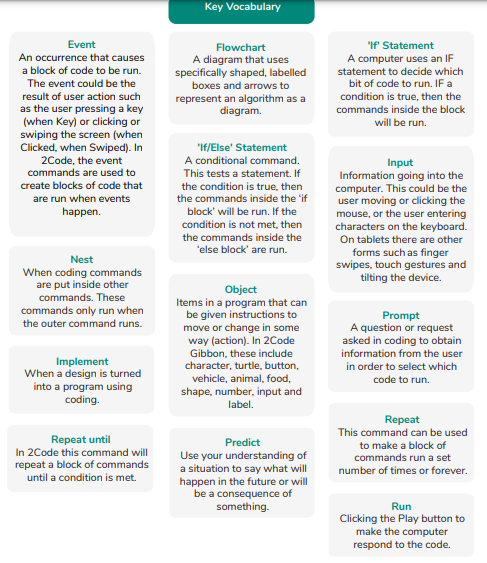 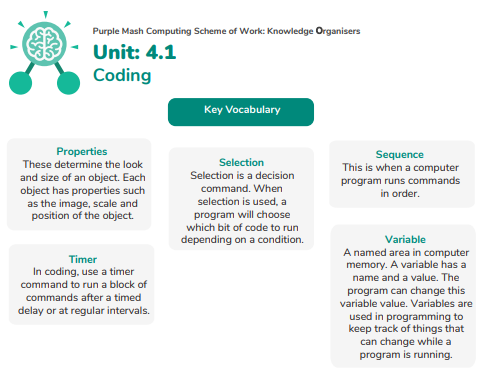 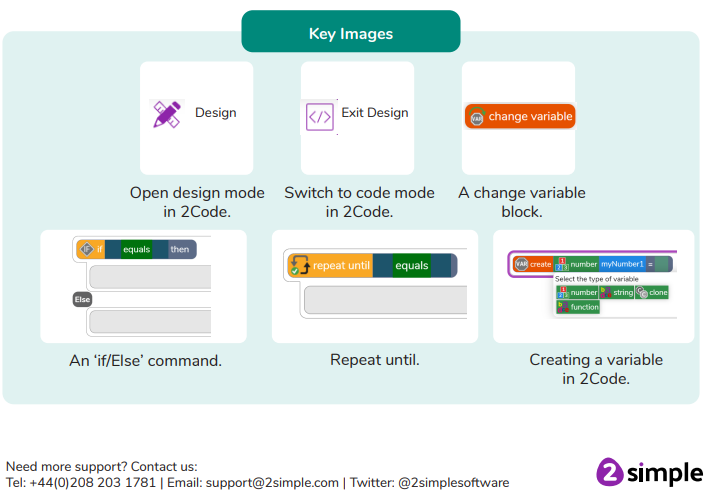 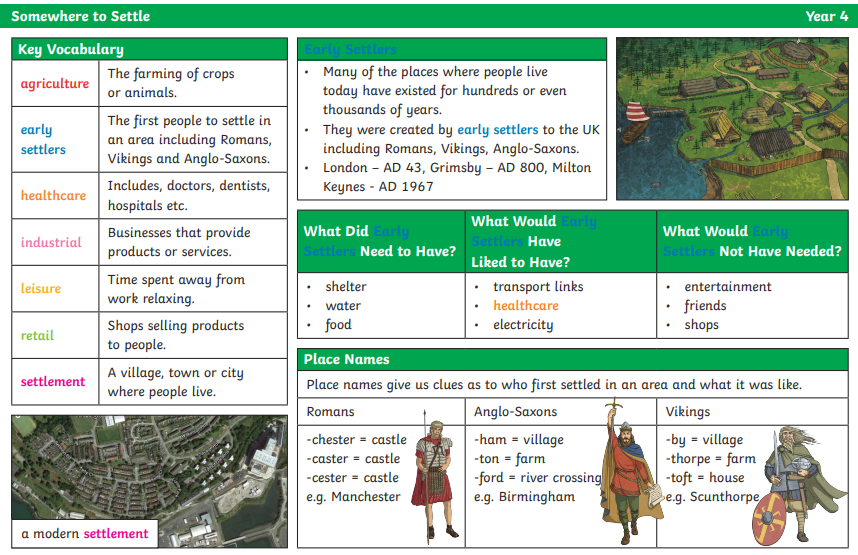 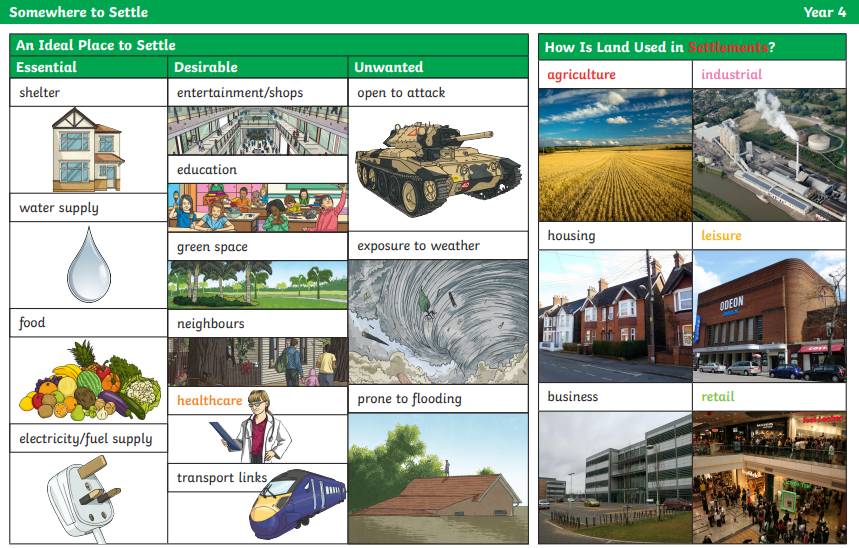 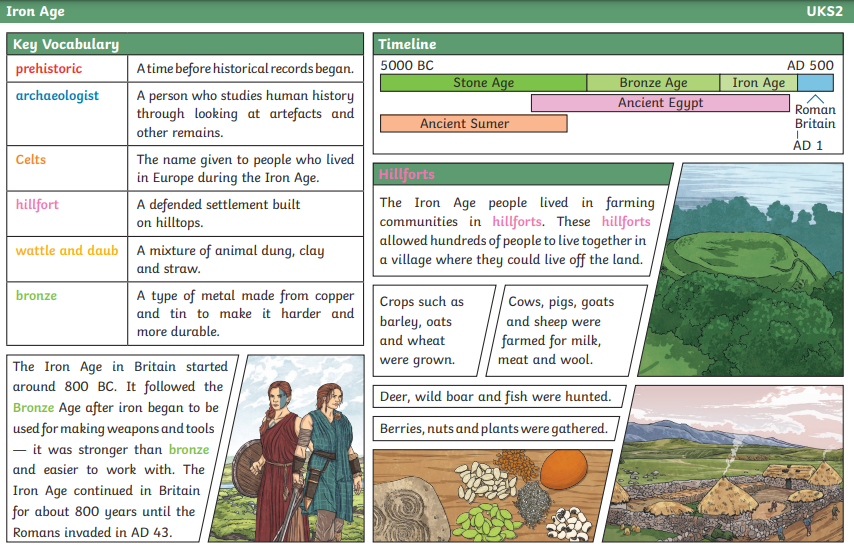 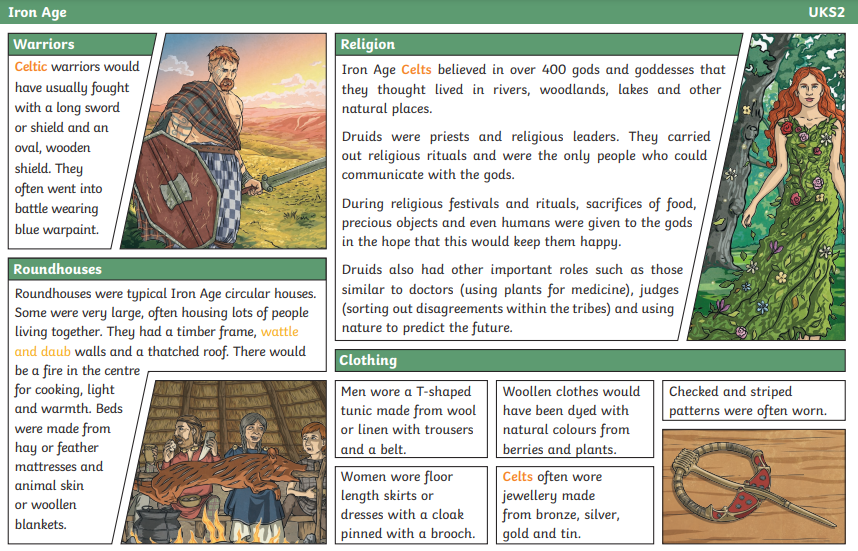 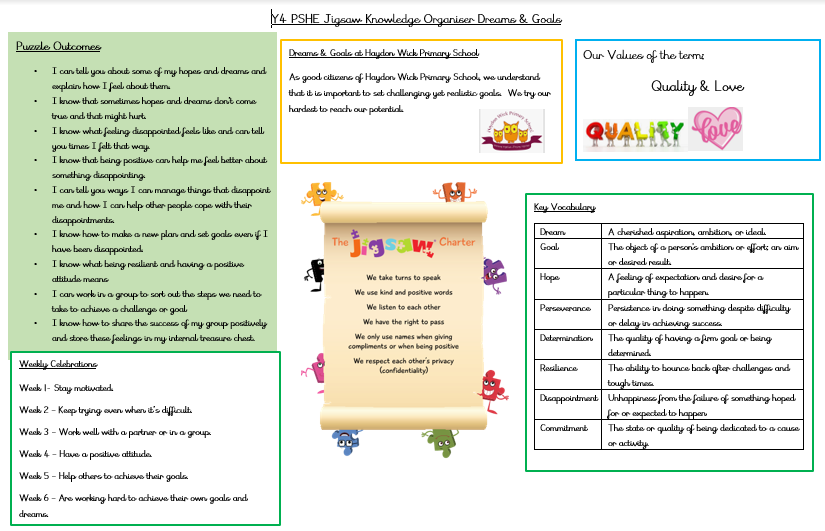 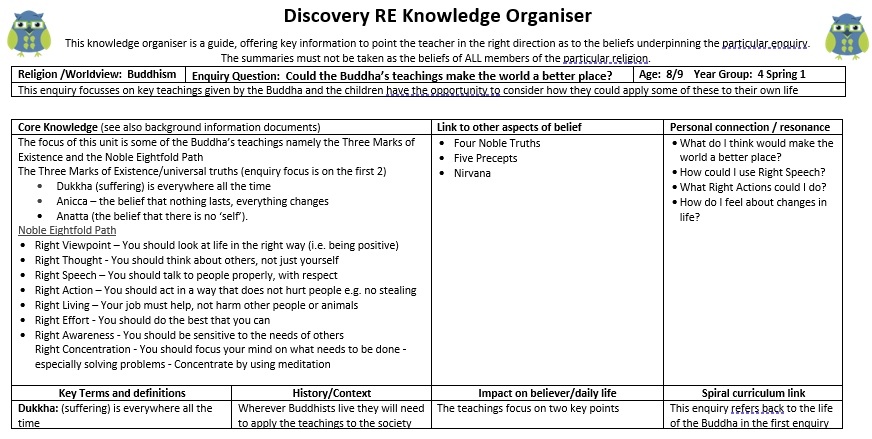 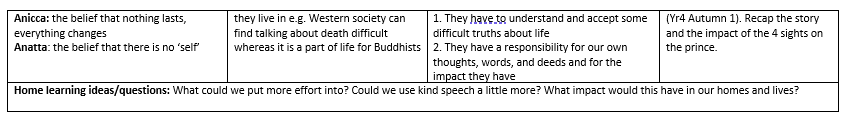 Art
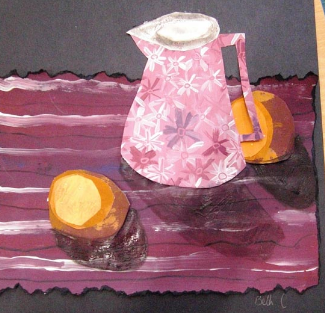 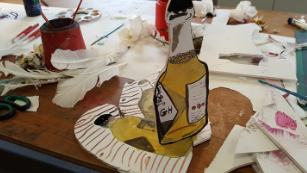 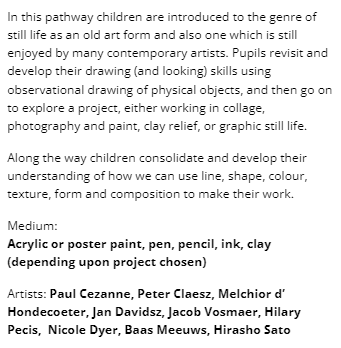 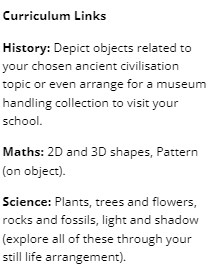